Reunião de Análise da Estratégia (RAE)

Secretaria de Planejamento e Gestão Estratégica (SGE)
13 de abril de 2023

Ludmila Reis Brito Lopes
Secretária de Planejamento e Gestão Estratégica
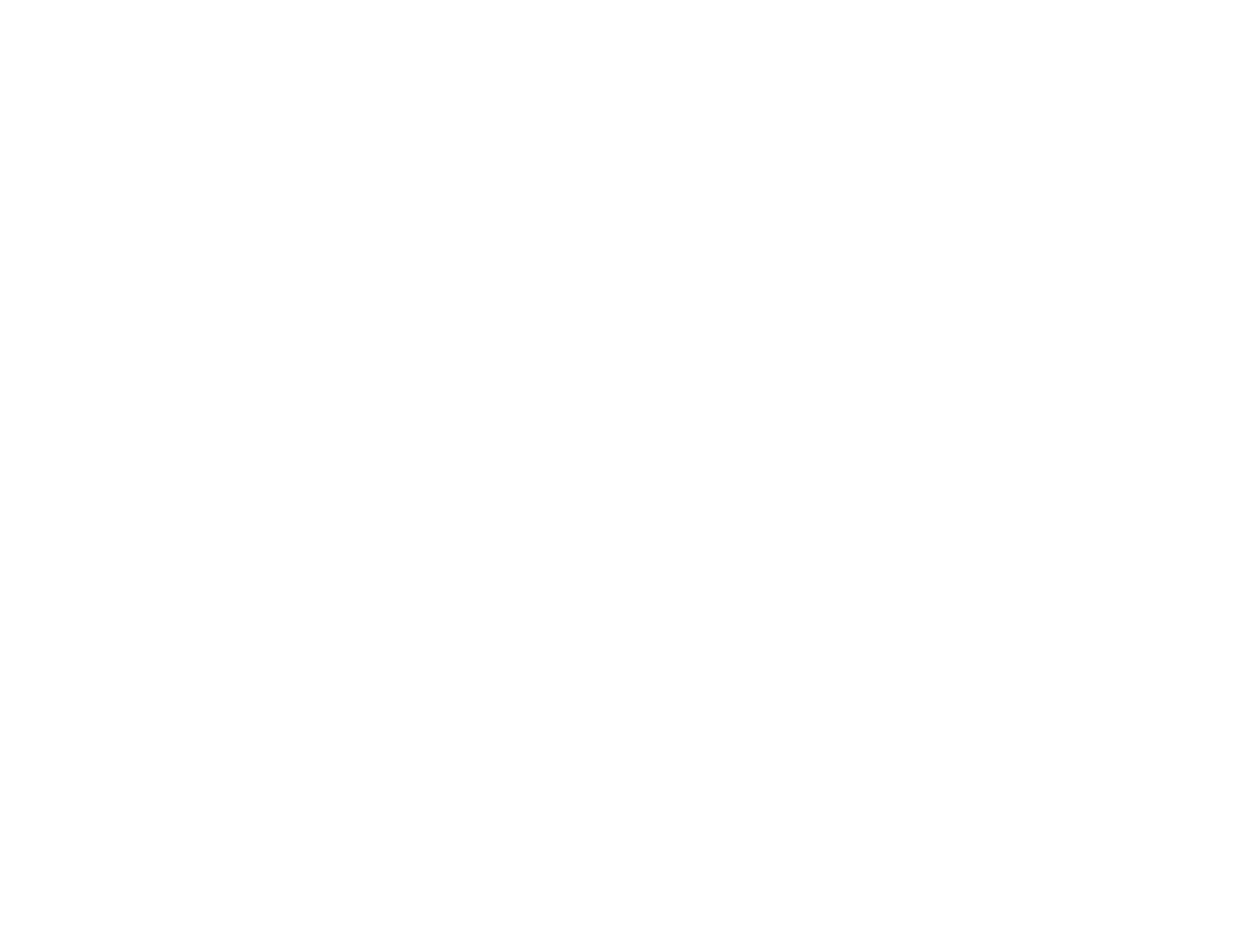 Plano de Gestão da PGT....................................................................................................................4 
Recomendação feita pelo CNMP de utilização de Plano de Ação     pelos Setores (ex: Plano de Ação de Equidade de Gênero)..................11
Projetos GAETs – Informes.........................................................................................................13  
GTs e GEs – Informes........................................................................................................................23
Secretaria de Planejamento e Gestão Estratégica (SGE)
2
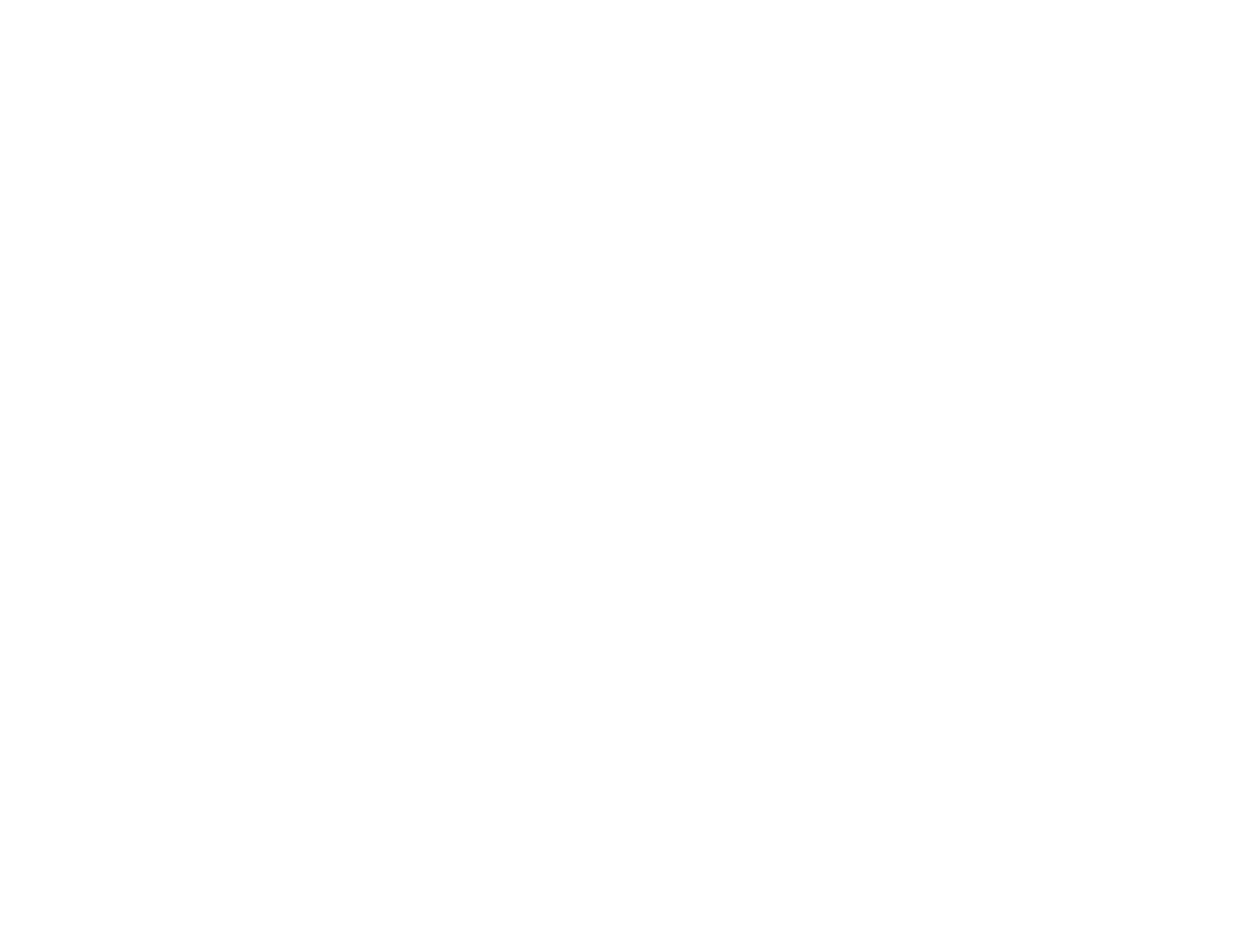 Indicadores Estratégicos Institucionais Relevantes......................................28                   
Taxa de Resolutividade
Tempo de Duração de Procedimentos
Acompanhamento do ingresso de novas NFs
Novo Planejamento Estratégico Institucional - PEI 2023/2030.....47 
Resultados do PEI em 2022 (PEI 2028/2022)......................................................58                      
Cadeia de Valor e Arquitetura de Processos do MPT.............................105
Secretaria de Planejamento e Gestão Estratégica (SGE)
3
PLANO DE GESTÃO DA PGT
4
Plano de Gestão da PGT
Resultados apurados para o período de 8/2021 a 06/2022. 
A próxima medição ocorrerá em 06/2023.
Na página da Gestão Estratégica é possível consultar a íntegra do plano 2021-2023 e do seu monitoramento.
5
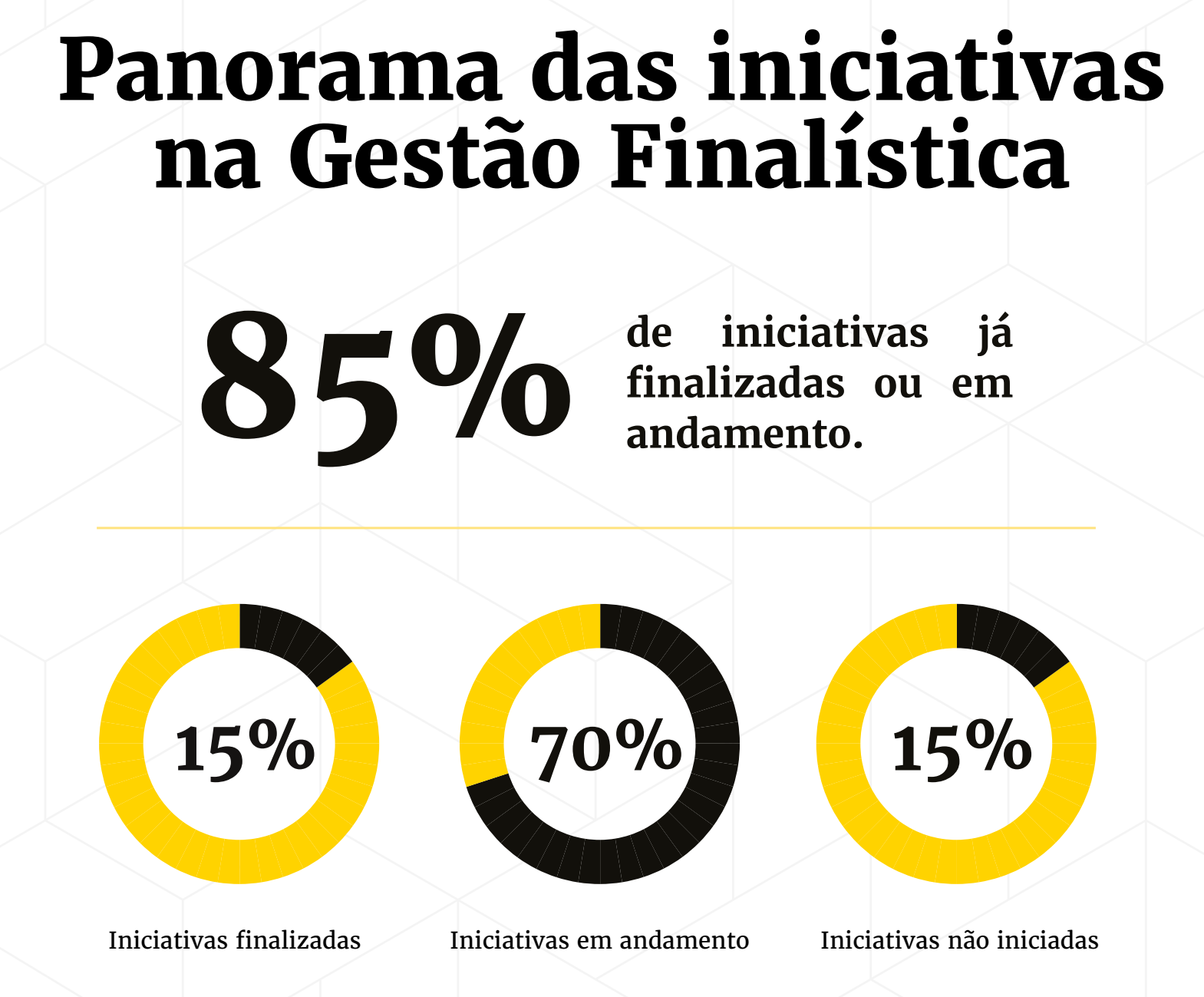 6
Acesse aqui  o plano e o monitoramento
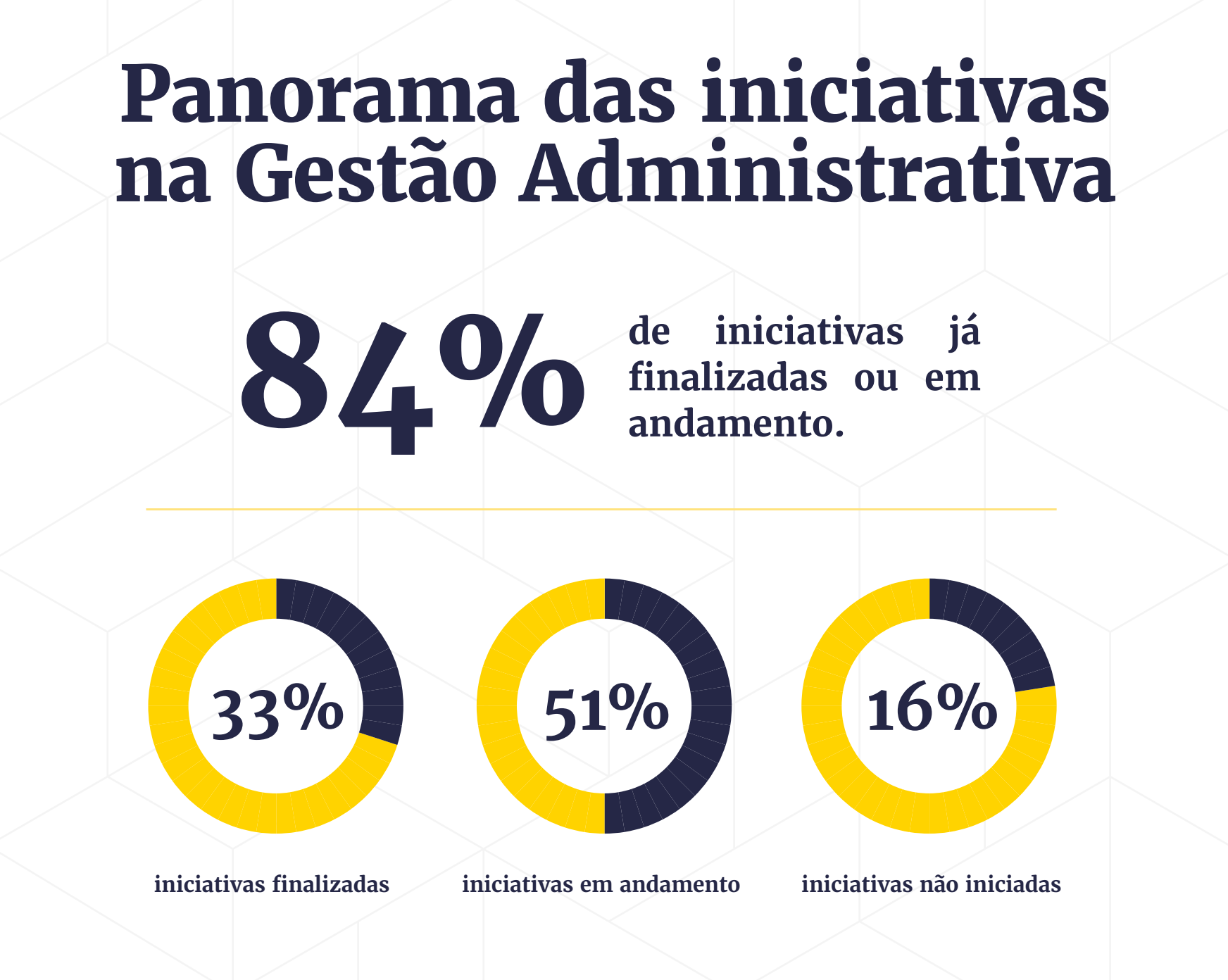 7
Acesse aqui   para consultar o plano e o monitoramento
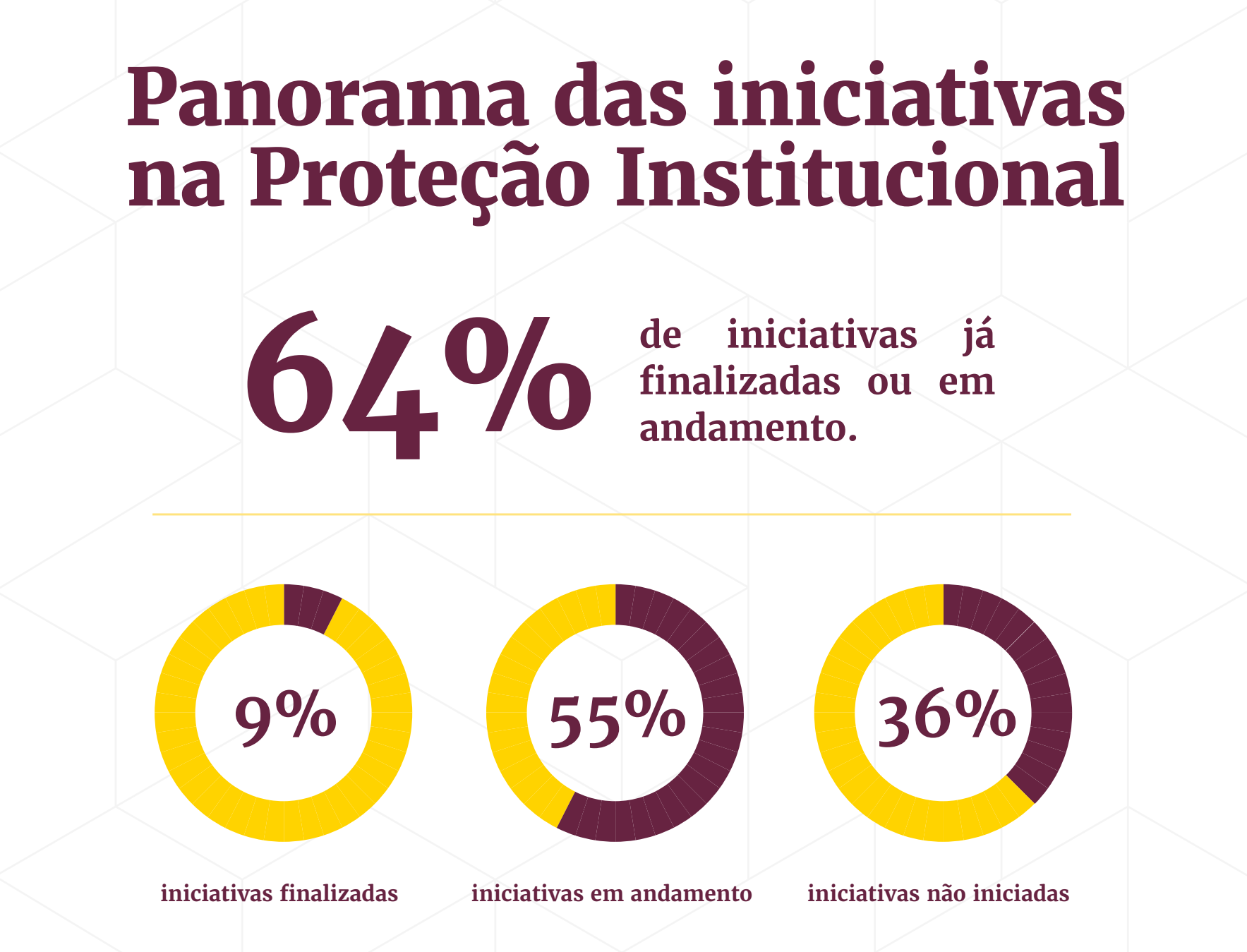 8
Acesse aqui  para consultar o plano e o monitoramento
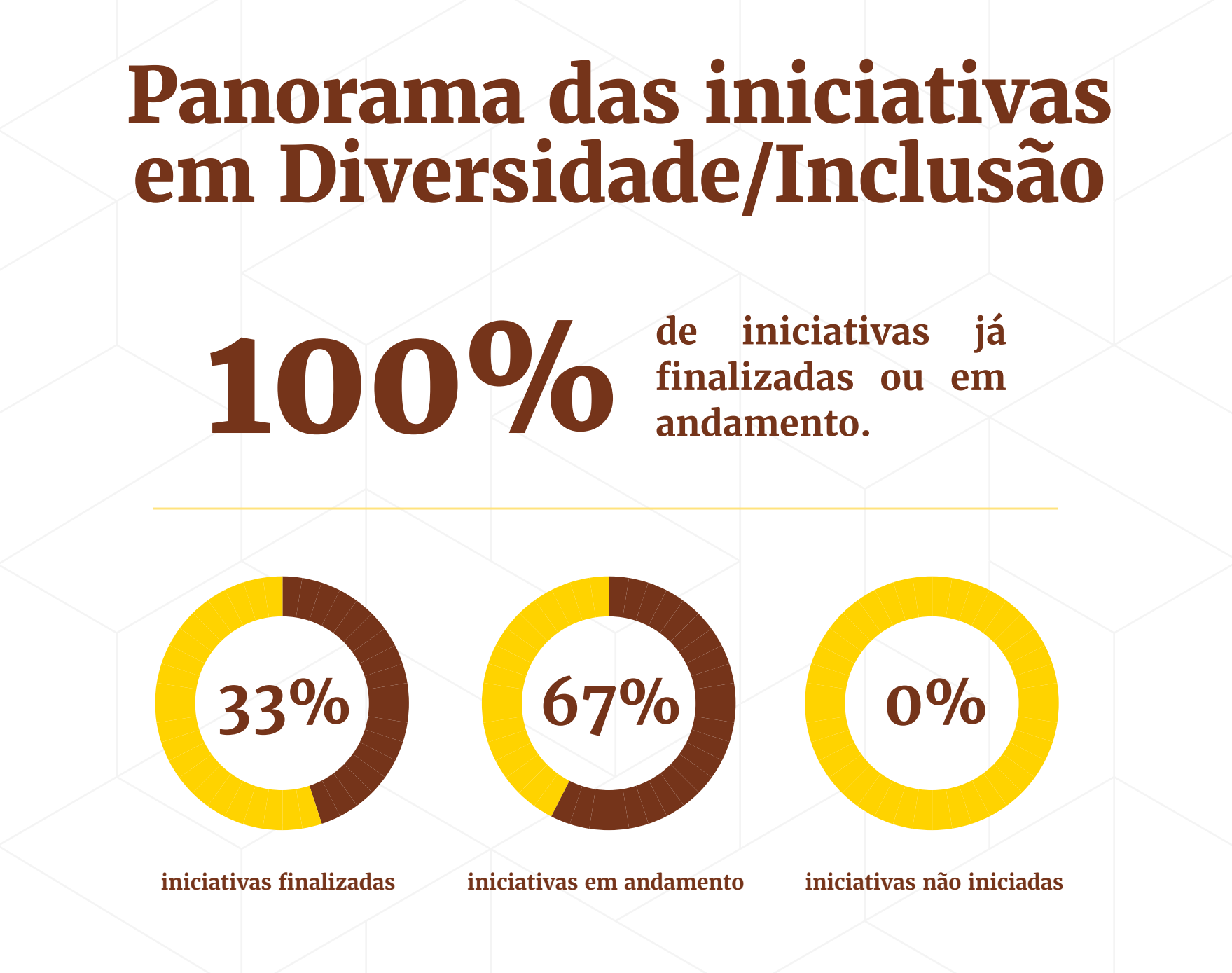 9
Acesse aqui  para consultar o plano e o monitoramento
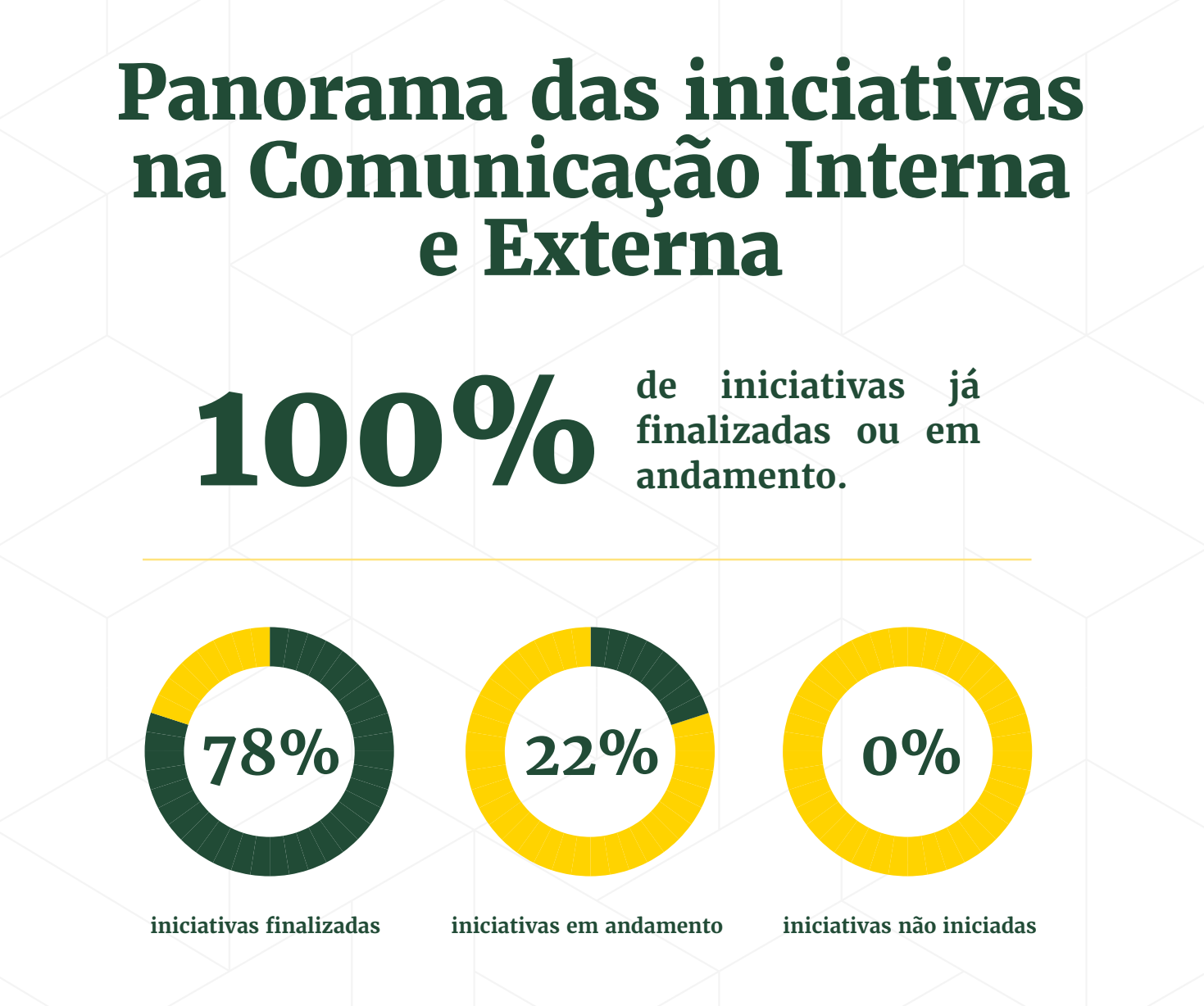 10
Acesse aqui  para consultar o plano e o monitoramento
Recomendação feita pelo CNMP de utilização de Plano de Ação pelos Setores
Ex: Plano de Ação de Equidade de Gênero)
Na intranet, página do Comitê de Equidade, é possível consultar  o Plano de ação,  e o documento completo do Relatório de acompanhamento da execução com resultados apurados para o período.
11
Percentuais de Conclusão de cada eixo, no período.  Os resultados completos constam do relatório disponível na Intranet.
60%
Eixo 1: Conscinetização. Sensibilização, Capacitação
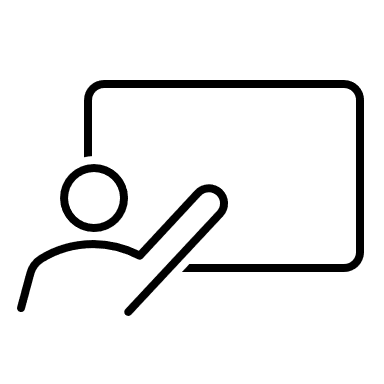 Das 10 iniciativas previstas neste eixo, 6 foram concluídas e 4 encontram-se em curso. 60% concluídas.
60%
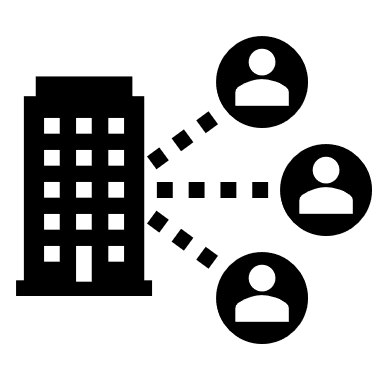 Eixo 2: Iniciativas de ingresso na Instituição
Das 5 iniciativas previstas neste eixo, 3 foram concluídas, 1 não iniciada, e 1 encontra-se em curso. 60% concluídas
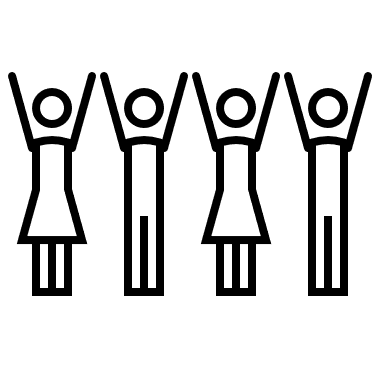 Eixo 3: Iniciativas de representatividade
25%
Das 8 inciativas previstas neste eixo, 2 foram concluídas, 1 não iniciada, e 5 encontram-se em curso. 25% concluídas.
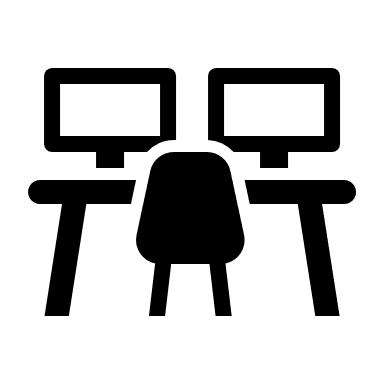 22%
Eixo 4: Condições de Trabalho
Das 9 iniciativas previstas neste eixo, 2 foram concluídas, 4 não iniciadas, e 3 encontram-se em curso. 22,22% concluídas.
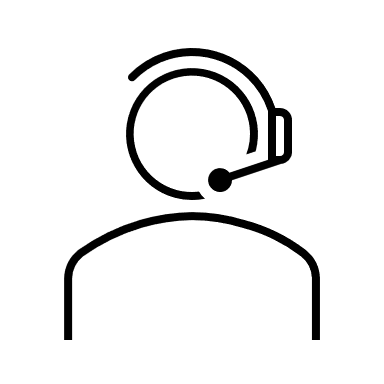 Eixo 5: Comunicação interna e externa
33%
Das 3 iniciativas previstas neste eixo, 1 foi concluída, 1 não iniciada, e 1 encontra-se em curso. 33,33% concluídas.
12
PROJETOS GAETS - INFORMES
13
Grupos Especiais de Atuação Trabalhista – GAETs 
(Resolução CSMPT n° 185/2021)
Grupos de natureza operacional, encarregados de identificar, prevenir e reprimir irregularidades trabalhistas objeto de projetos nacionais e regionais específicos.
Diretrizes de execução;
Indicadores
Relatórios Semestrais de atuação
Art. 6º, III, Res. 185/2021
Corregedoria
PGT
CCR
Coordenado-rias Nacionais indicam Projetos Nacionais para o biênio
Ofícios especializa- dos atuam de acordo com as diretrizes
PRTs indicam Projetos Regionais
14
Projetos Nacionais Vigentes
15
Projetos Nacionais Vigentes
16
Projetos Regionais indicados para os GAETs
17
MONITORAMENTO DOS RESULTADOS

ATUAÇÃO ARTICULADA CORREGEDORIA/SGE
SGE filtrou relatórios com não conformidades de atuação identificadas
Membro(a)s prestaram as informações pertinentes
Corregedoria oficiou titulares dos ofícios
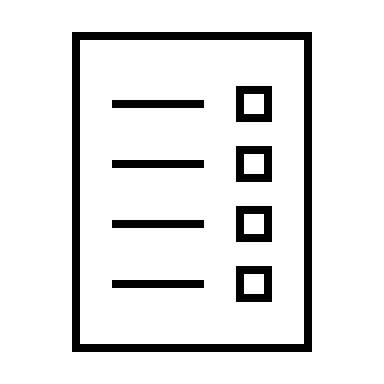 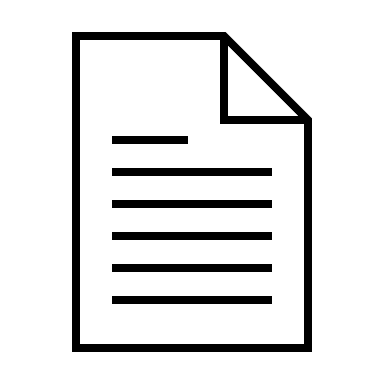 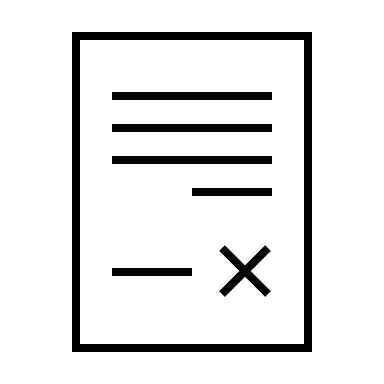 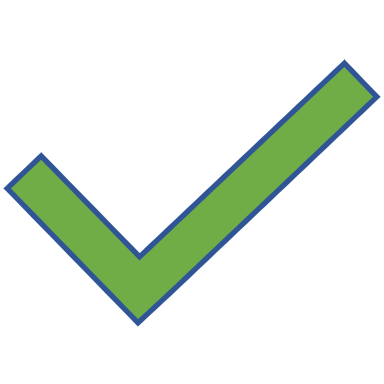 Respostas dos membros oficiados
Indicadores não mensurados
 Atividades não executadas
Prestar informações pendentes dentro do prazo estipulado
18
GAETs - Atuação 2º semestre de 2022
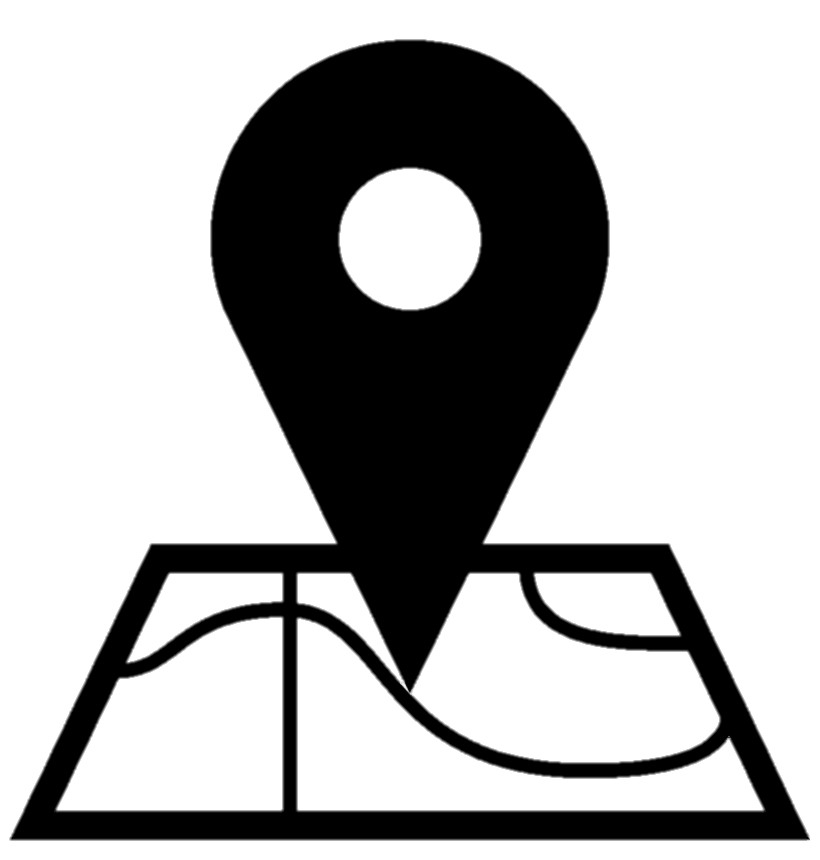 Maior engajamento dos(as) membros(as) na atuação por projetos;
Profissionalização da atuação;
Compartilhamento de boas práticas;
Efetividade da atuação de forma coordenada e padronizada;
33
Projetos Regionais GAETS
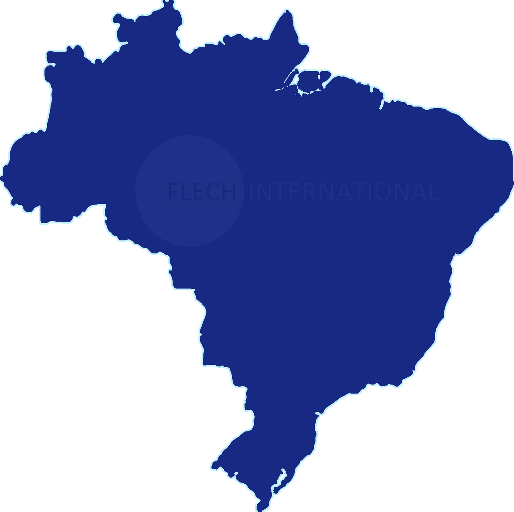 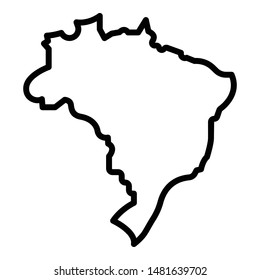 17 
Projetos Nacionais GAETs
174 
Ofícios especializados instalados
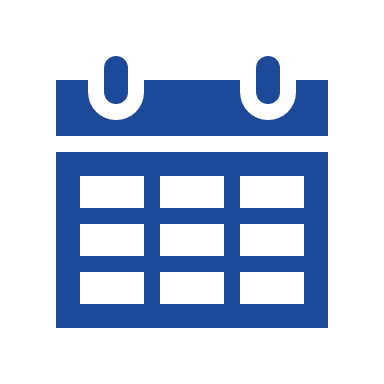 384 
Relatórios Semestrais 2º/2022
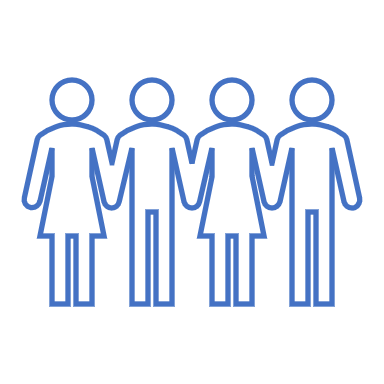 174
Procuradores(as) atuantes
19
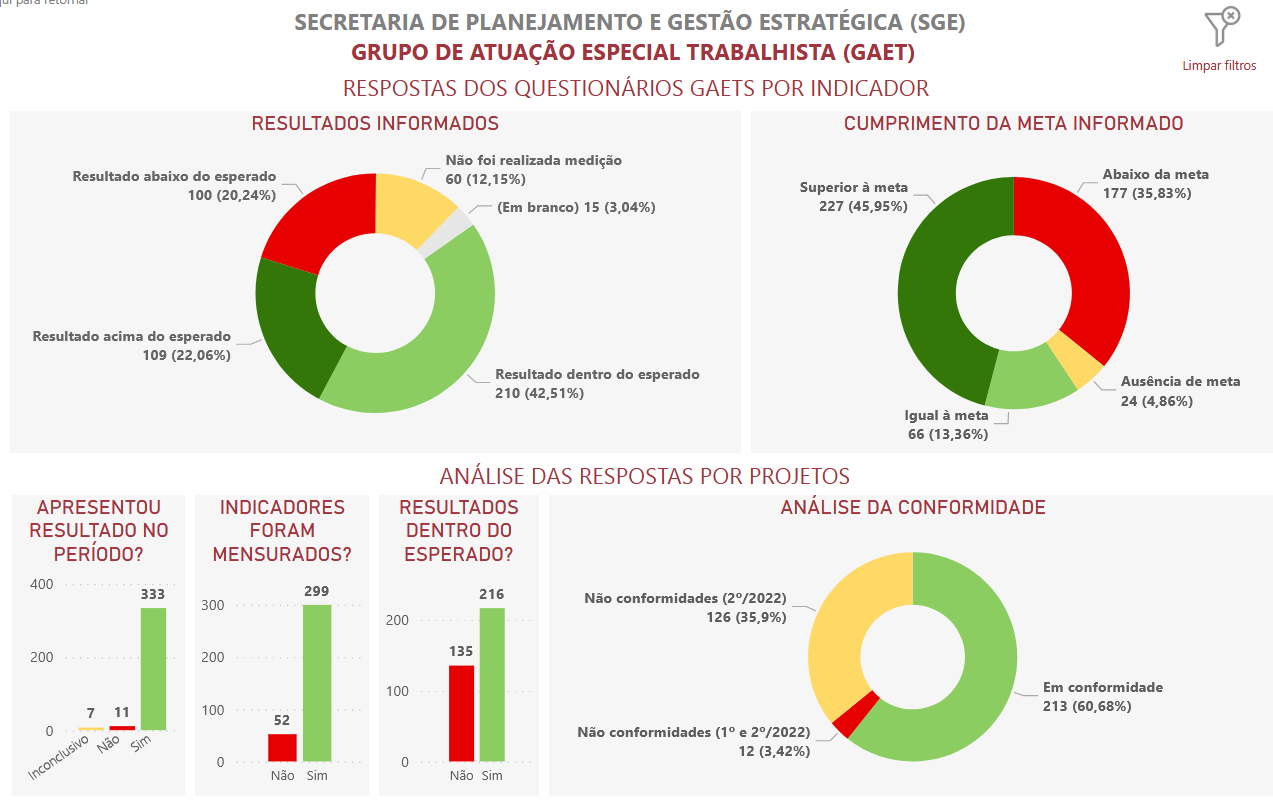 Informações dos Titulares dos Ofícios
Cálculo SGE
20
Painel BI de Análise
Painel de Informações: SGE, GAETs e PGUs
Qualquer dúvida sobre como analisar as informações, a equipe da SGE encontra-se à disposição
E-mail: gestaoestrategica@mpt.mp.br 
(61) 3314 8841 41
211
Acesso às informações da atuação por projeto
Relatórios semestrais dos GAETs
Dados dos projetos nacionais
22
GTs e GEs - Informes
23
Grupos de Trabalho e Grupos de Estudo – Página de Resultados
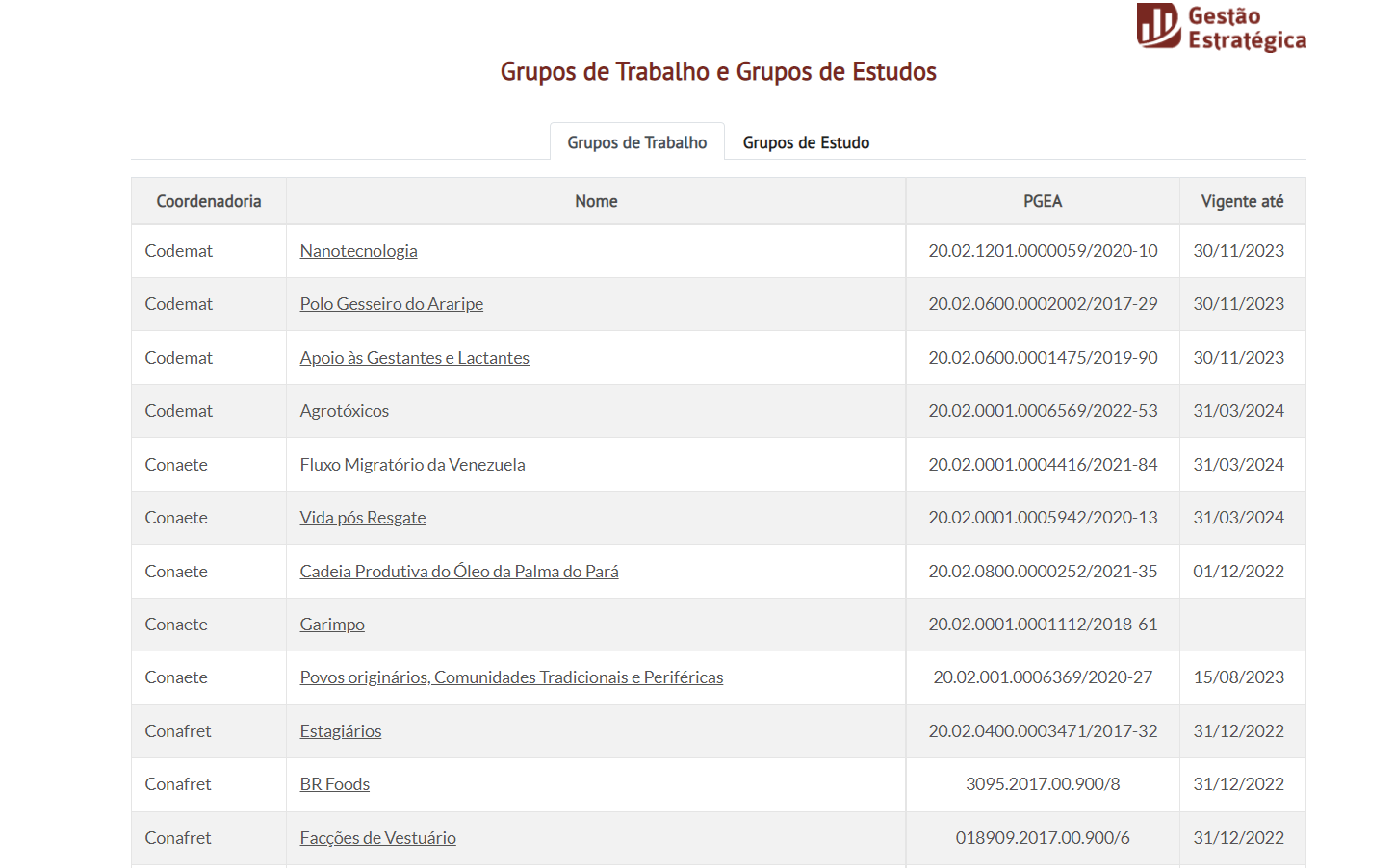 24
https://mpt.mp.br/planejamento-gestao-estrategica/gestao-estrategica/grupos_trabalho_estudos
Grupos de Trabalho e Grupos de Estudo – Página de Resultados
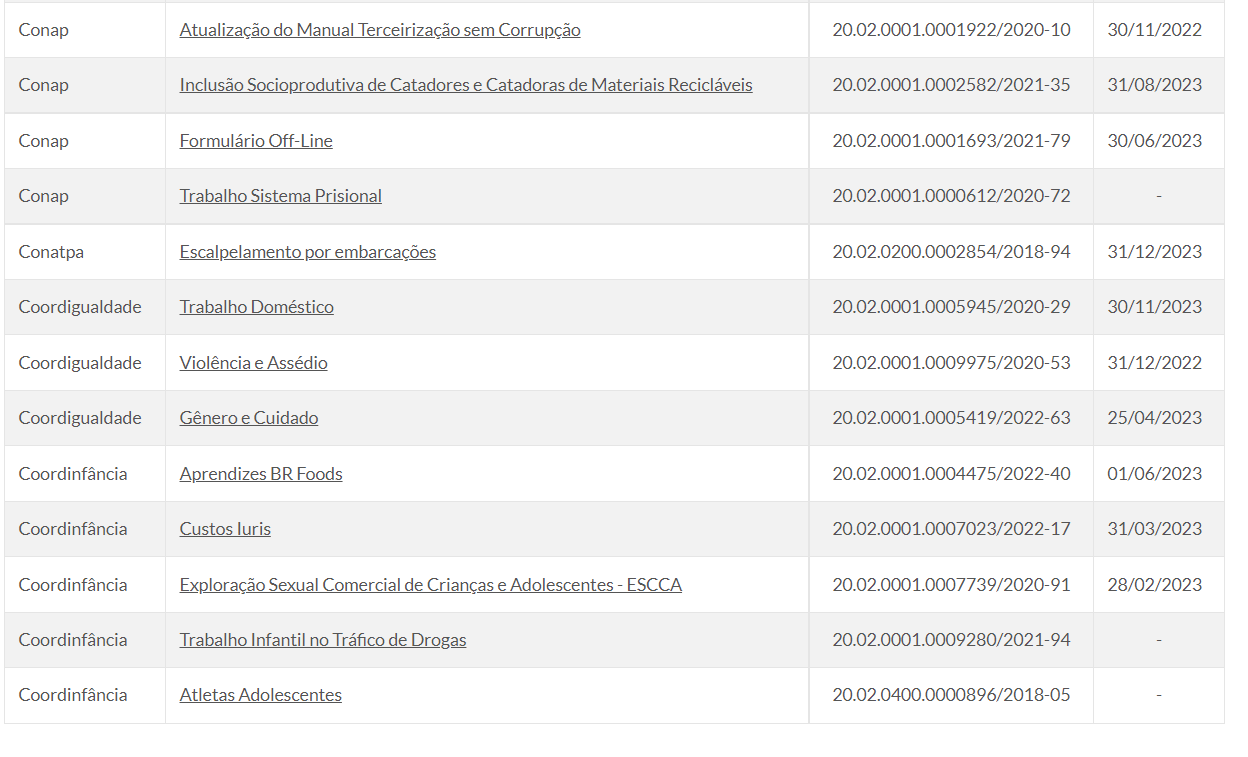 25
https://mpt.mp.br/planejamento-gestao-estrategica/gestao-estrategica/grupos_trabalho_estudos
Exemplo da página com descrição e resultados de GTs e GEs
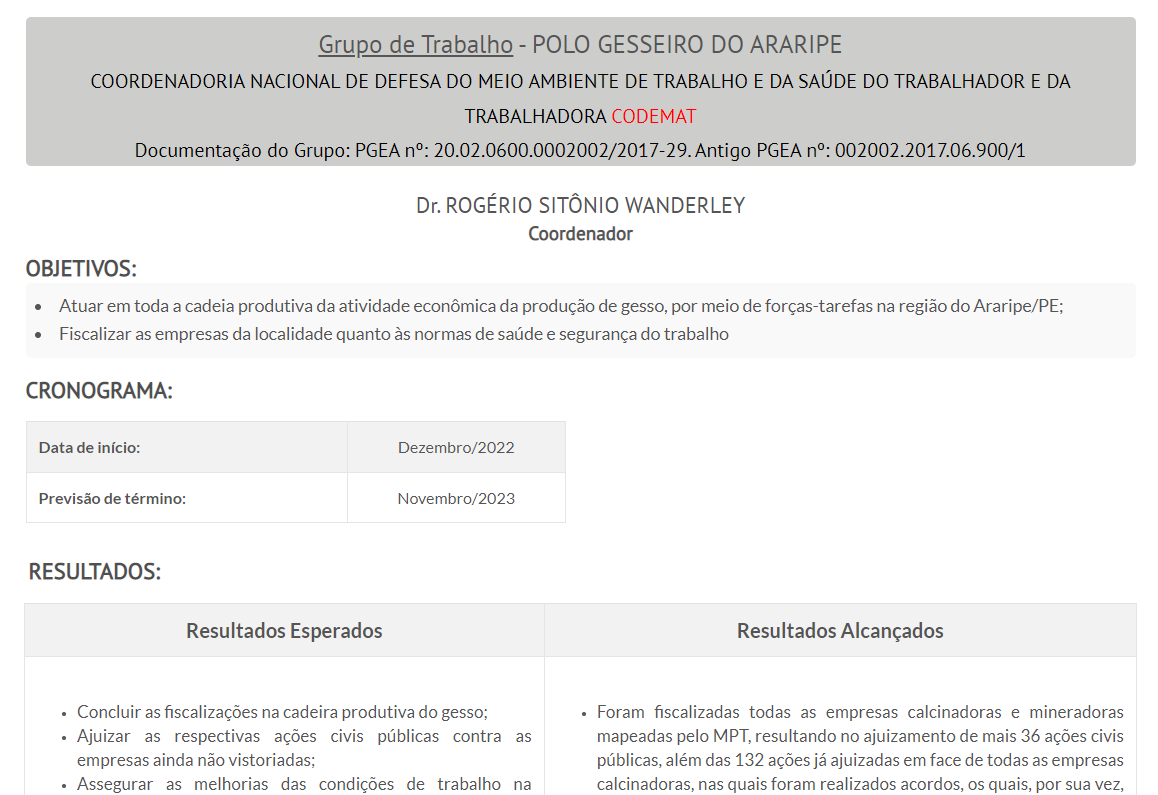 26
Exemplo da página com descrição e resultados de GTs e GEs
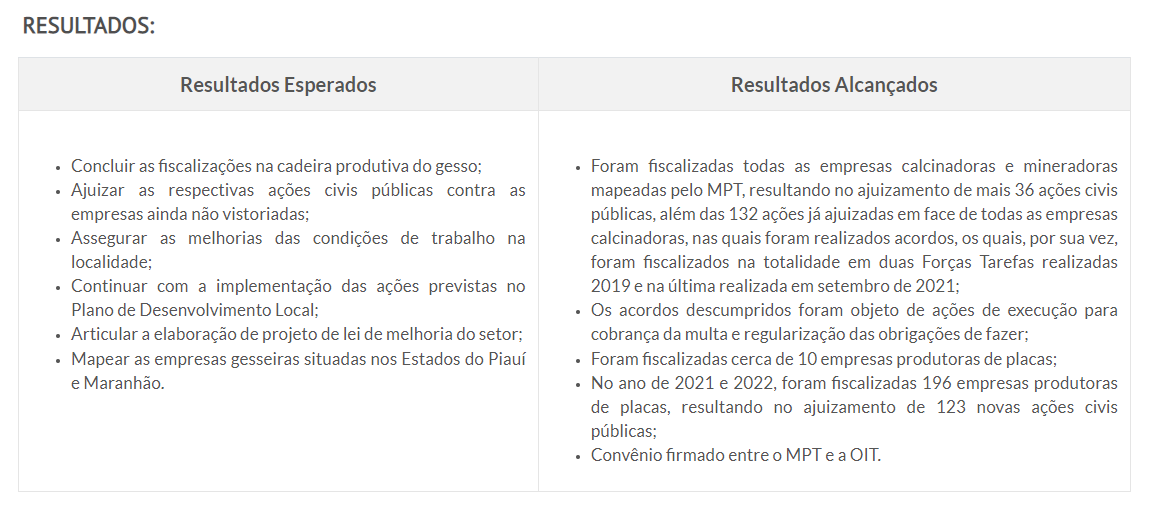 Acesse aqui e navegue pela página dos GTs e GEs. Ao clicar no nome do Grupo, é possível verificar diversas informações, incluindo os resultados esperados e alcançados no período.
27
INDICADORES ESTRATÉGICOS INSTITUCIONAIS 	RELEVANTES
Taxa de Resolutividade
Tempo de Duração de Procedimentos
Acompanhamento do ingresso de novas NFs
28
TAXA DE RESOLUTIVIDADE
Fonte dos dados
MPT GAIA – Extrajudicial: Encerrados
Fórmula de Cálculo
(Total de ações ajuizadas + total de TACs firmados + Total de arquivados por adequação de conduta) / (Total de Arquivados com remessa à CCR + Total de Arquivados sem remessa à CCR) * 100
29
Taxa de Resolutividade
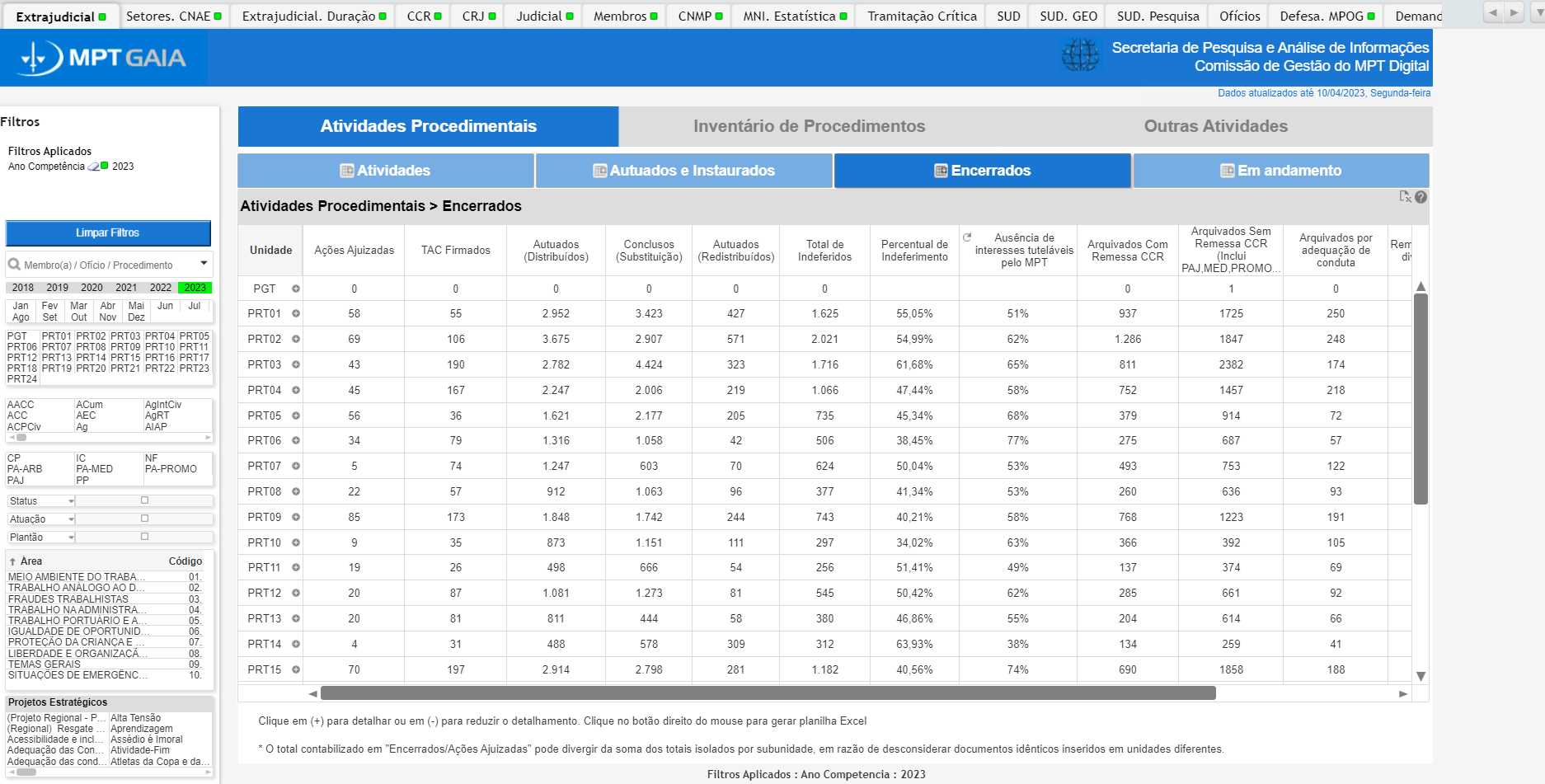 30
Taxa de Resolutividade
31
TEMPO DE DURAÇÃO DOS PROCEDIMENTOS
Fonte dos dados
MPT GAIA – Extrajudicial. Duração
Fórmula de Cálculo
Tempo médio de resolução dos procedimentos = (Soma do número de dias dos procedimentos encerrados com resolução no ano X) / (Número de procedimentos encerrados com resolução no ano X)
32
Tempo de duração dos procedimentos
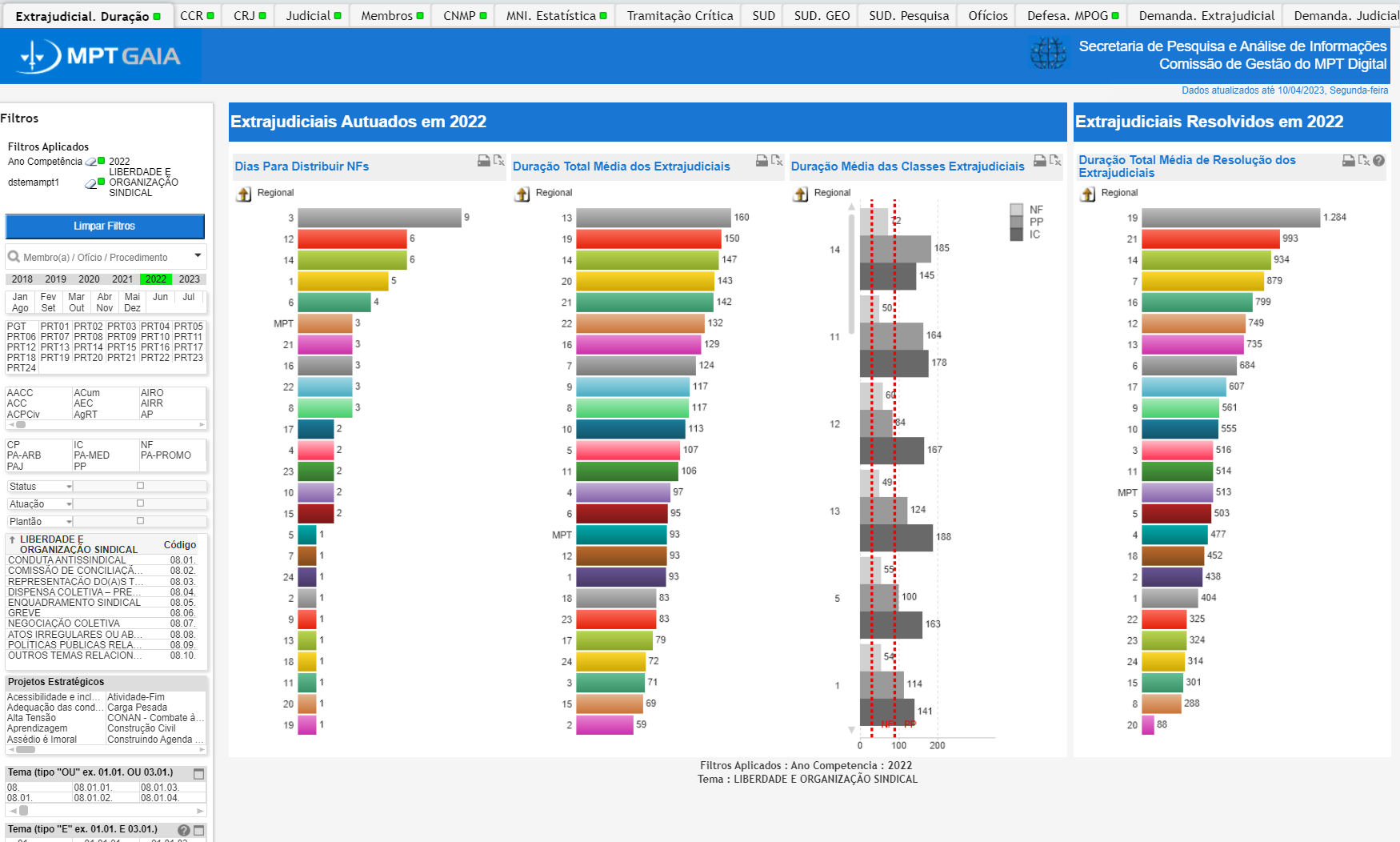 33
Tempo de duração dos procedimentos
Duração Total Média de Resolução dos Extrajudiciais
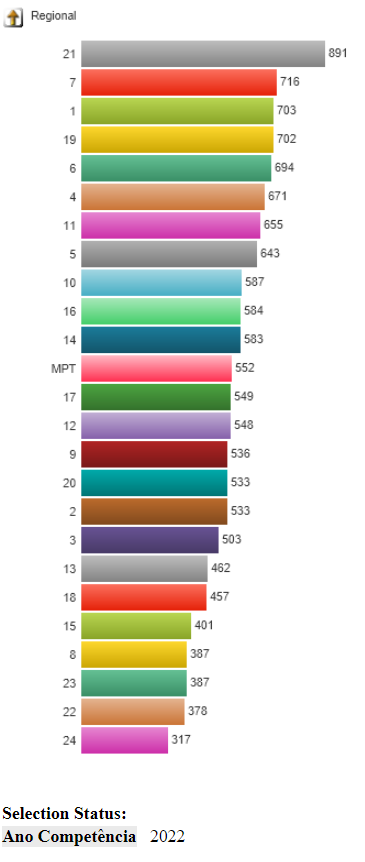 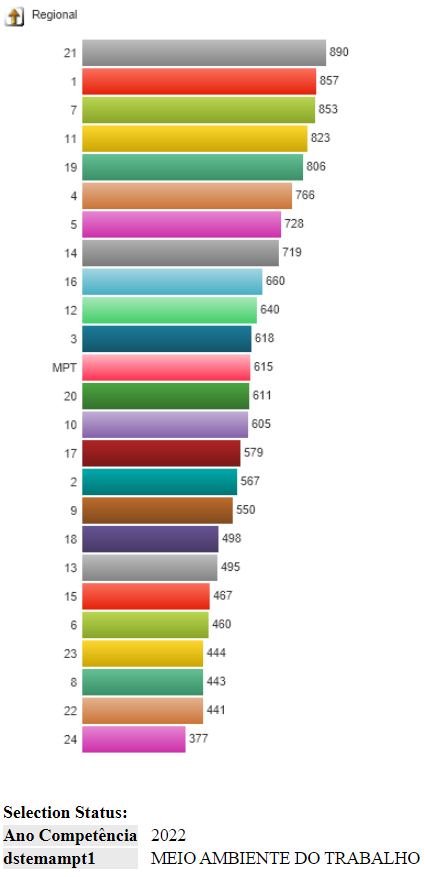 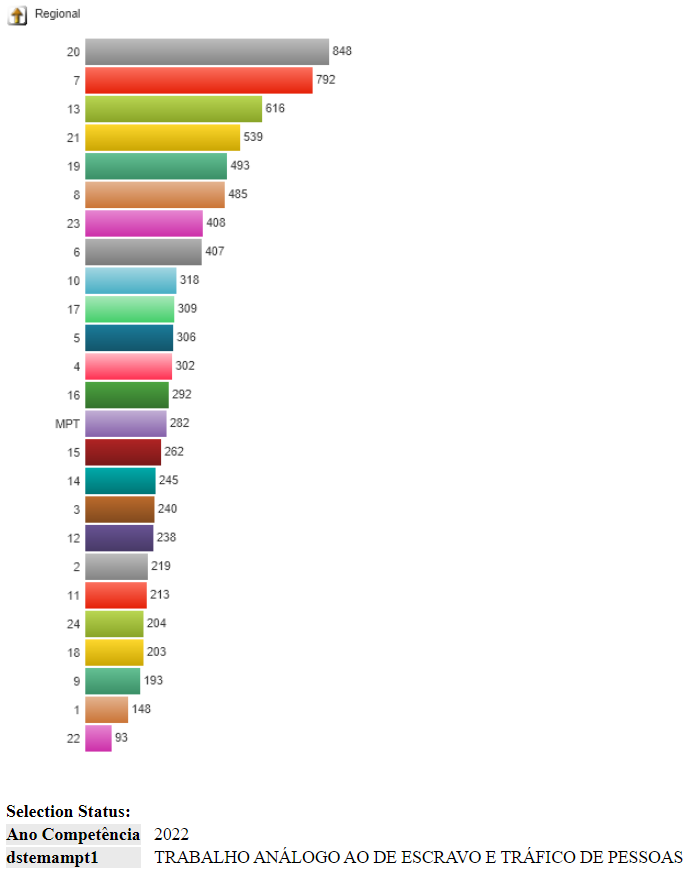 34
Tempo de duração dos procedimentos
Duração Total Média de Resolução dos Extrajudiciais
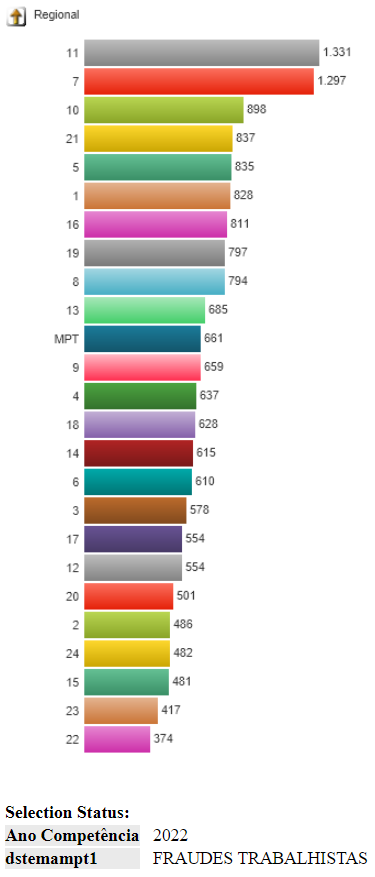 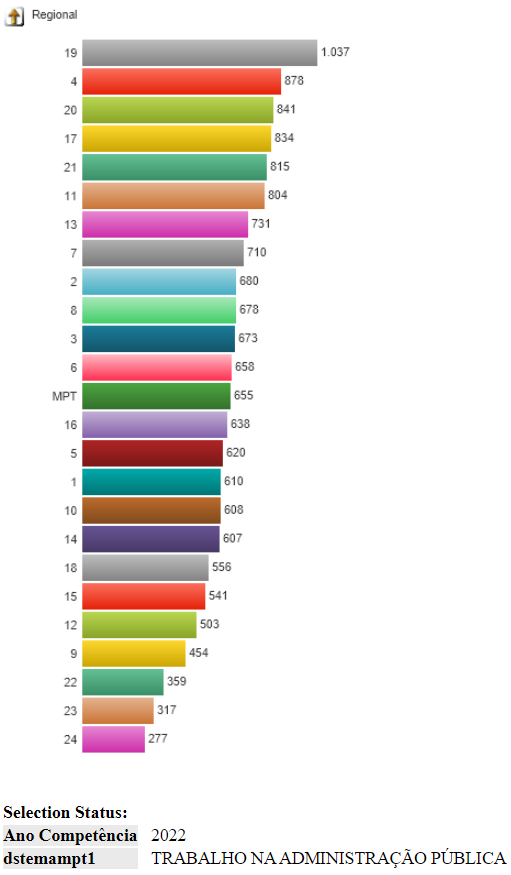 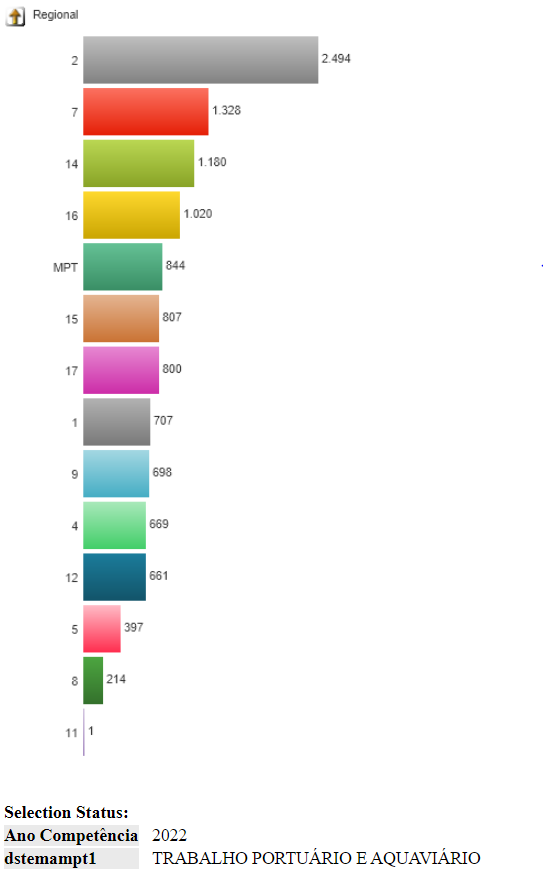 35
Tempo de duração dos procedimentos
Duração Total Média de Resolução dos Extrajudiciais
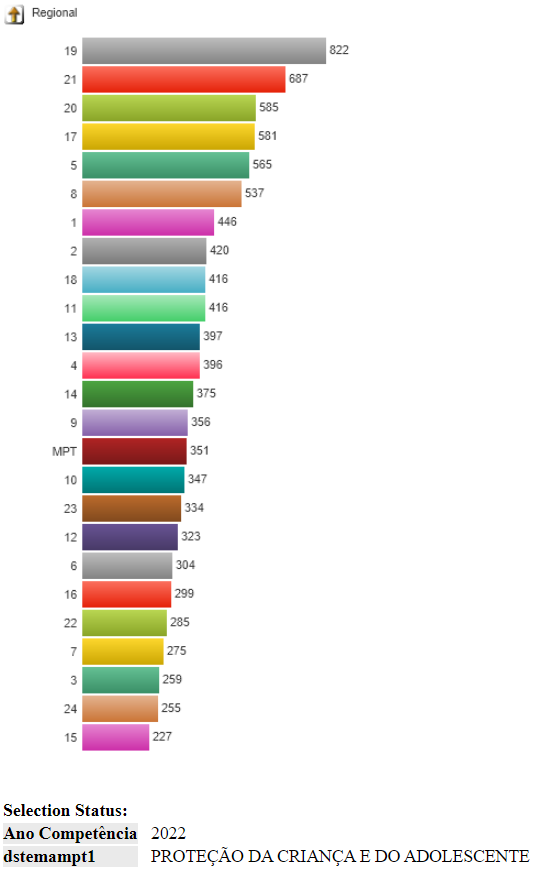 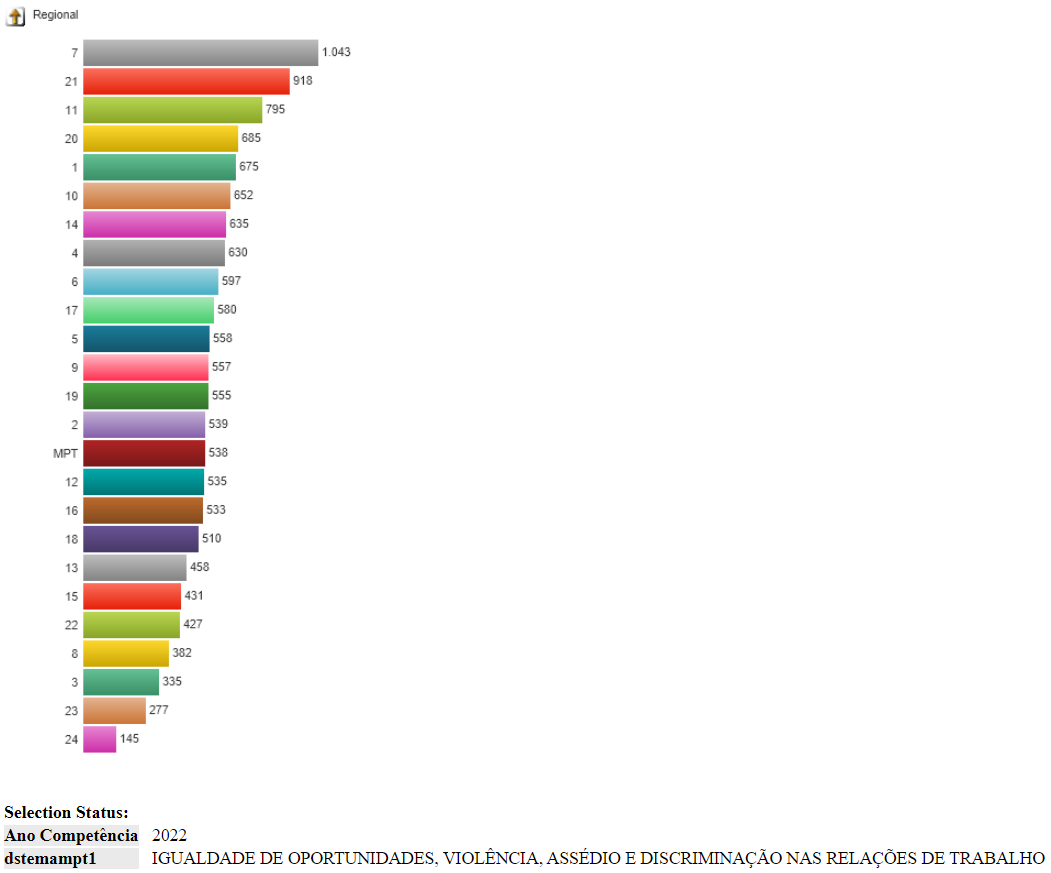 36
Tempo de duração dos procedimentos
Duração Total Média de Resolução dos Extrajudiciais
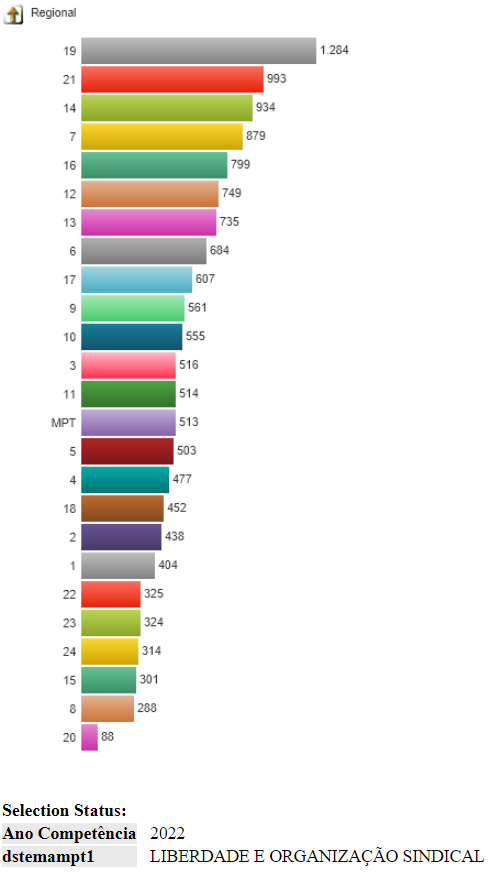 37
Acompanhamento do ingresso de novas NFs
38
Acompanhamento do ingresso de novas NFs
39
Acompanhamento do ingresso de novas NFs
40
Acompanhamento do ingresso de novas NFs
41
Acompanhamento do ingresso de novas NFs
42
Acompanhamento do ingresso de novas NFs
43
Acompanhamento do ingresso de novas NFs
44
Acompanhamento do ingresso de novas NFs
45
Acompanhamento do ingresso de novas NFs
46
NOVO PLANEJAMENTO ESTRATÉGICO
2023-2030
(PEI MPT 2023/2030)
47
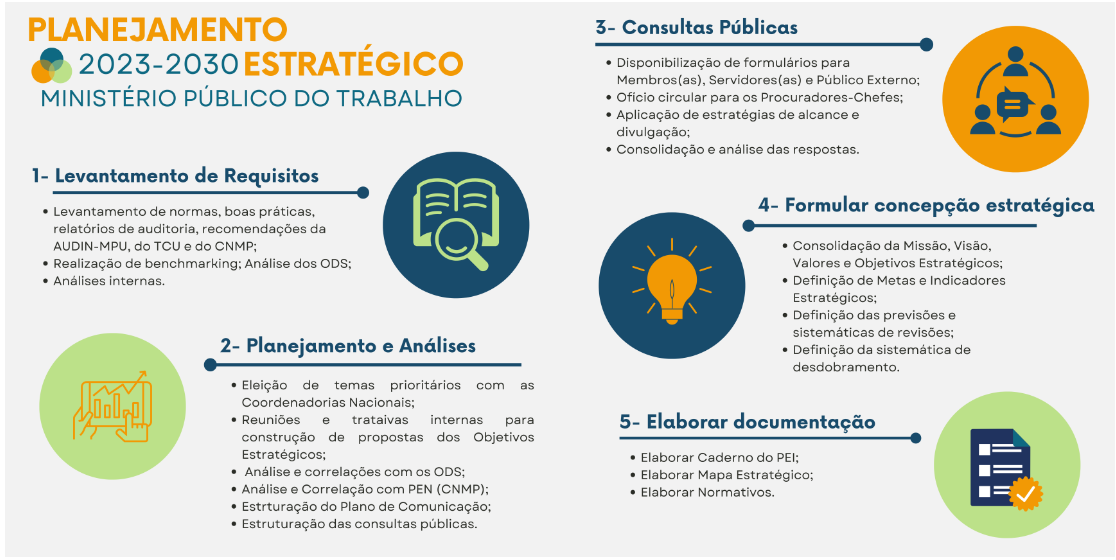 48
Consulta Pública
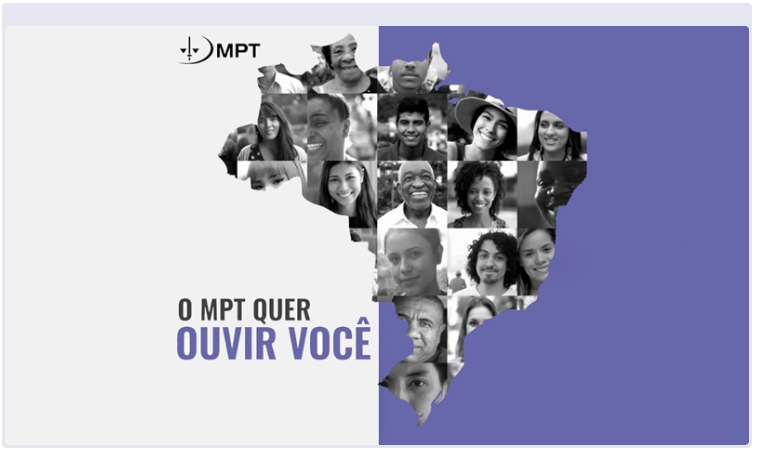 A Consulta Pública para o novo PEI foi realizada junto à sociedade, a membras (os), servidoras(es) e estagiárias(os). Ficou disponível por 47 dias e recebeu 828 respostas.


Os (As) participantes analisaram a possibilidade de inclusão de novos objetivos estratégicos; itens prioritários em cada uma das 8 áreas temáticas bem como relataram movimentos sociais que pudessem ser ouvidos pelo MPT
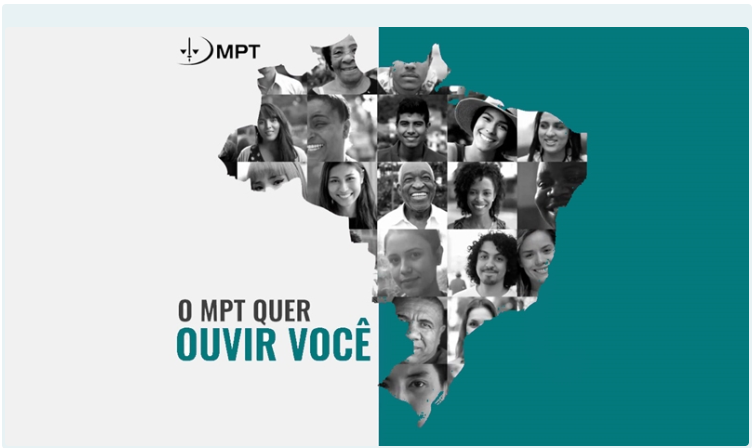 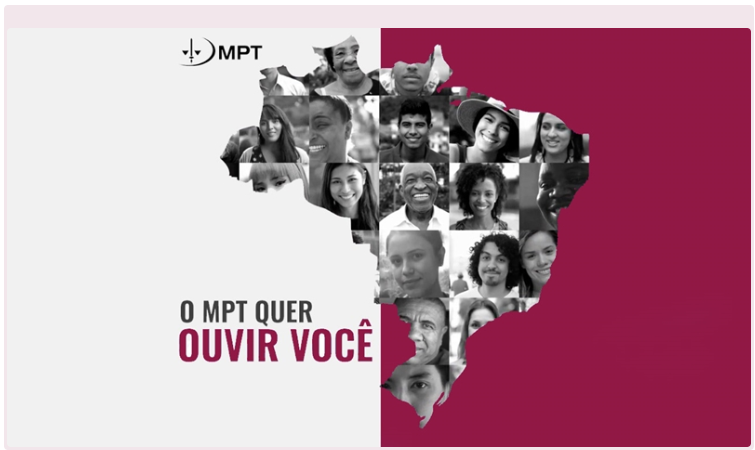 49
Consulta Pública - Resultados
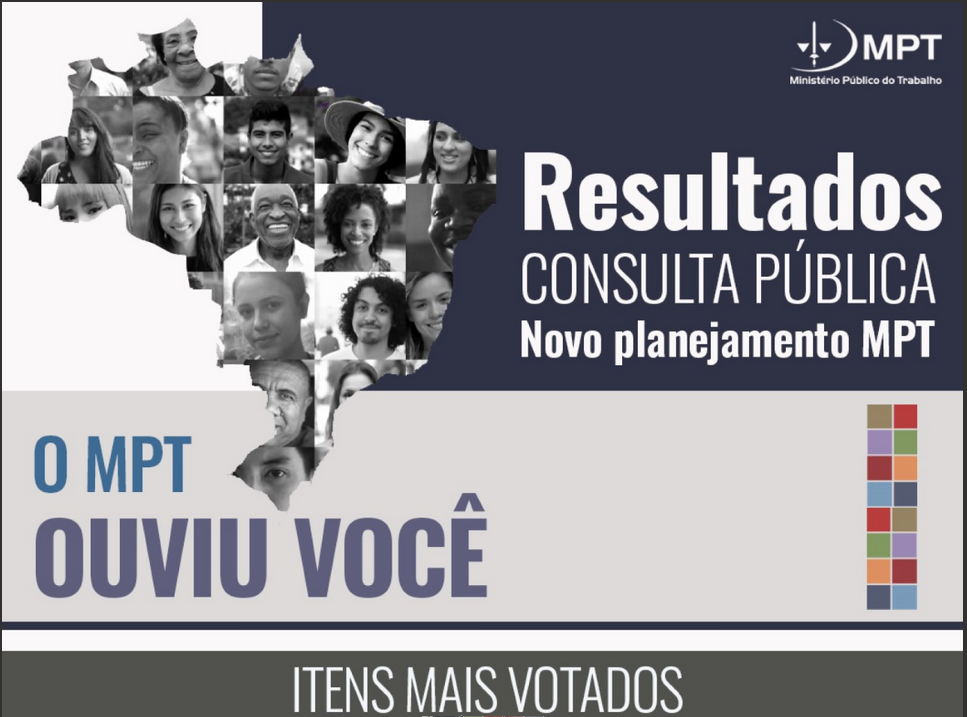 O relatório que consolida os resultados da consulta  pode ser acessado por meio do link abaixo:

(Acesse aqui o relatório da consulta)
50
Consulta Pública – itens mais votados por áreas temáticas
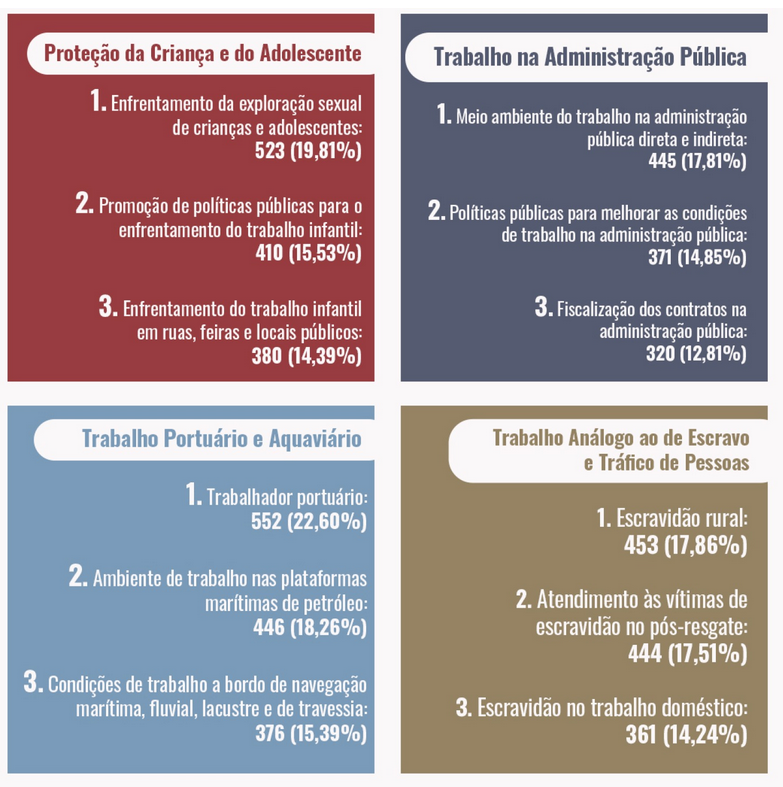 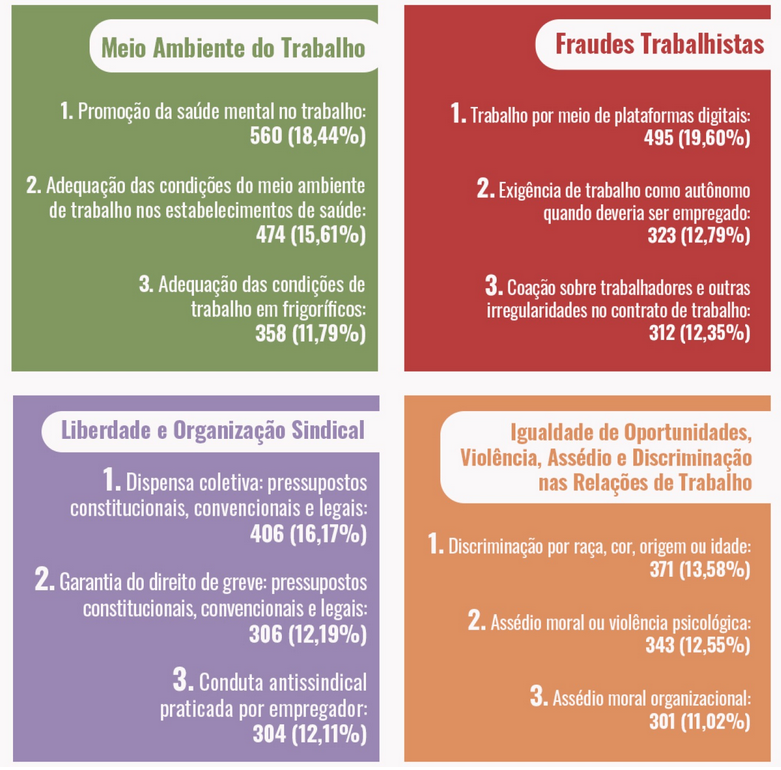 51
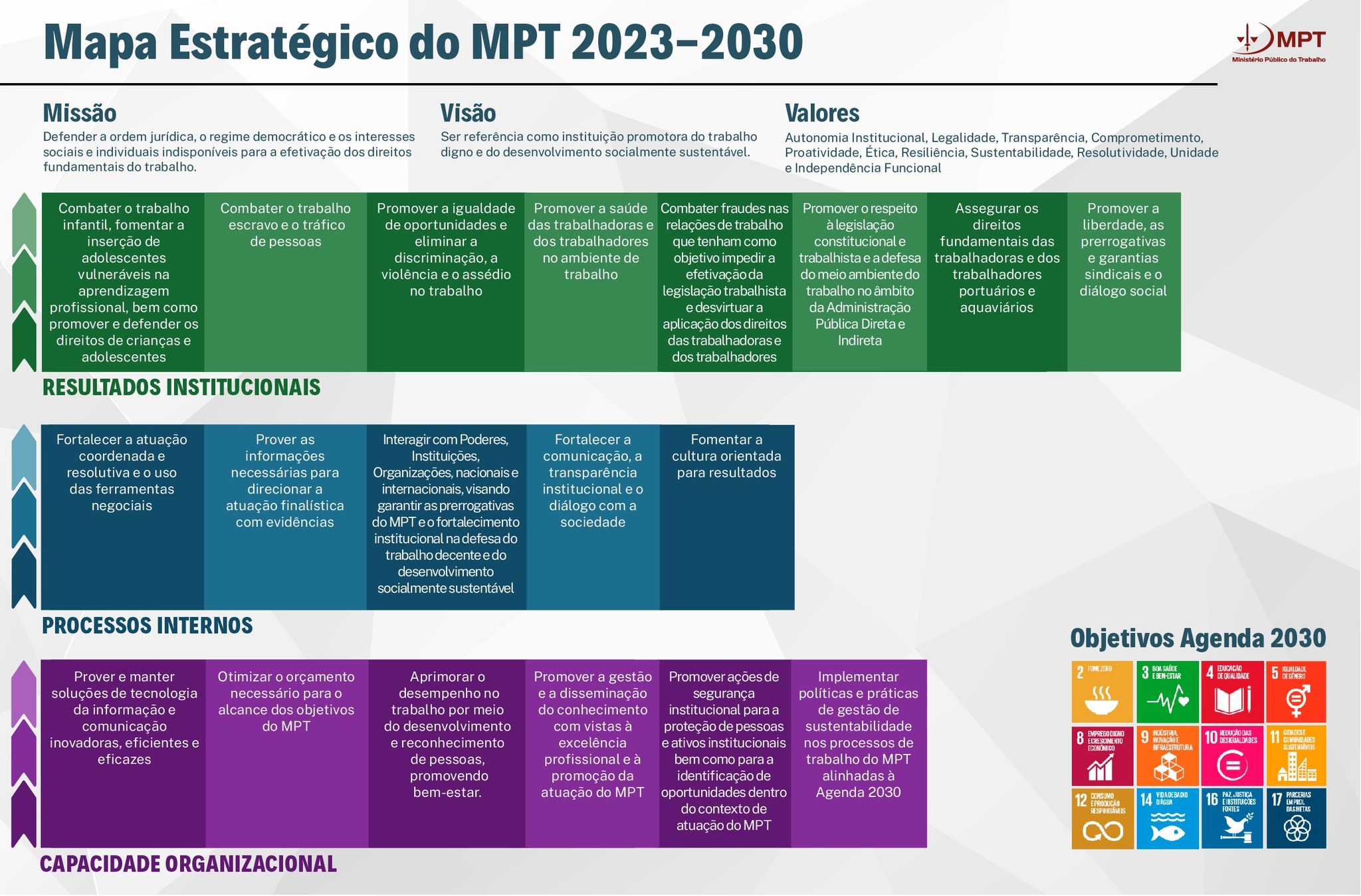 52
53
54
55
56
FORMALIZAÇÃO
Portaria PGT nº  479.2023 – Institui o PEI 2023- 2030
Portaria PGT nº 481.2023 – Estabelece as Diretrizes do Desdobramento do PEI 2023-2030
Acesso
https://mpt.mp.br/planejamento-gestao-estrategica/gestao-estrategica/normas-politica-publicacoes
57
RESULTADOS DO PEI EM 2022
PEI 2018-2022
58
Encerramento do Planejamento Estratégico 2018 a 2022
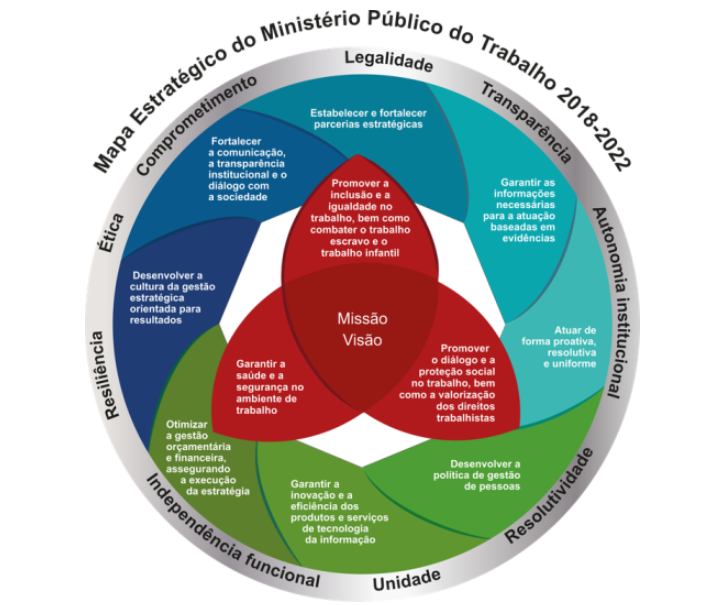 Atuação Finalística,  representada na parte central com 3 objetivos voltados aos temas das Coordenadorias Nacionais
59
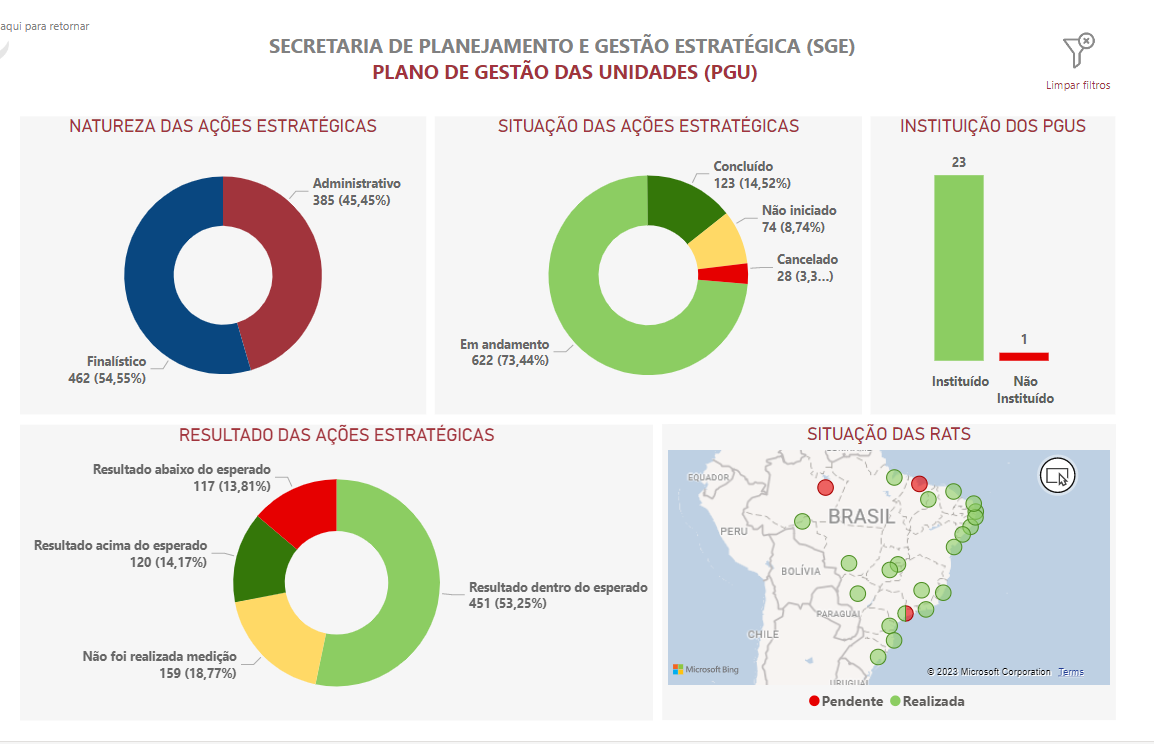 Informações conforme preenchimento feito pelas Unidades Regionais.
60
Acesse aqui: Painel BI e Página da Gestão Estratégica com informações dos PGUs e RATs.
OBJETIVO ESTRATÉGICO 1 (OE1)

 Promover a inclusão e a igualdade no trabalho, bem como combater o trabalho escravo e o trabalho infantil
61
OE1 – INDICADORES
62
OE1 – INDICADORES
63
OE1 - INCLUSÃO E IGUALDADE NO TRABALHO
64
OE1 - INCLUSÃO E IGUALDADE NO TRABALHO
65
OE1 - COMBATE AO TRABALHO ESCRAVO E AO TRÁFICO DE PESSOAS
66
OE1 - COMBATE AO TRABALHO INFANTIL
1Informações obtidas dos Relatórios projetos GAETs  2° sem 2022
67
OBJETIVO ESTRATÉGICO (OE2)

 Garantir a saúde e a segurança no ambiente de trabalho
68
OE2 – INDICADORES
69
OE2 – INDICADORES
70
OE2 - TRABALHO PORTUÁRIO E AQUAVIÁRIO
71
1Informações obtidas dos Relatórios projetos GAETs
OE2 - MEIO AMBIENTE DO TRABALHO E SAÚDE
72
OE2 - MEIO AMBIENTE DO TRABALHO E SAÚDE
73
OBJETIVO ESTRATÉGICO 3 (OE3) 


 Promover o diálogo e a proteção social no trabalho, bem como a valorização dos direitos trabalhistas
74
OE3 – INDICADORES
75
OE3 – INDICADORES
76
OE 3 - VALORIZAÇÃO DOS DIREITOS TRABALHISTAS
77
OE 3 - LIBERDADE E ORGANIZAÇÃO SINDICAL
78
RESULTADOS ADMINISTRATIVOS
79
OBJETIVO ESTRATÉGICO 4 (OE4)

Atuar de forma proativa, resolutiva e uniforme
80
OE4 – INDICADORES
81
OBJETIVO ESTRATÉGICO 5 (OE5)

Garantir as informações necessárias para a atuação baseada em evidências
82
OE5 – INDICADORES
83
OE5 – INDICADORES
84
OBJETIVO ESTRATÉGICO 6 (OE6)

Estabelecer e fortalecer parcerias estratégicas
85
OE6 – INDICADORES
86
OE6 – ESTABELECER E FORTALECER PARCERIAS ESTRATÉGICAS
87
OE6 – ESTABELECER E FORTALECER PARCERIAS ESTRATÉGICAS
88
OE6 – ESTABELECER E FORTALECER PARCERIAS ESTRATÉGICAS
89
OBJETIVO ESTRATÉGICO 7 (OE7)

Fortalecer a comunicação, a transparência institucional e o diálogo com a sociedade
90
OE7 – INDICADORES
91
OE7 – INDICADORES
92
OBJETIVO ESTRATÉGICO 8 (OE8) 

Desenvolver a cultura da gestão estratégica orientada para resultados
93
OE8 – INDICADORES
94
OE8 – INDICADORES
95
OBJETIVO ESTRATÉGICO 9 (OE9) 

Otimizar a gestão orçamentária e financeira, assegurando a execução da estratégia
96
OE9 – INDICADORES
97
OE9 – INDICADORES
98
OBJETIVO ESTRATÉGICO 10 (OE10) 

Garantir a inovação e a eficiência dos produtos e serviços de tecnologia da informação
99
OE10 – INDICADORES
100
OBJETIVO ESTRATÉGICO 11 (OE11) 


Desenvolver a Política de Gestão de Pessoas
101
OE11 – INDICADORES
102
OE11 – INDICADORES
103
OE11 – INDICADORES
104
Cadeia de Valor e Arquitetura 
de Processos do MPT
105
Cadeia de Valor
Portarias: 823/2021; 1855/2022; 308/2023 e 309/2023
Na página da Gestão Estratégica é possível consultar a cadeia de valor, a arquitetura de processos, e outros documentos relativos à gestão de processos no MPT.
106
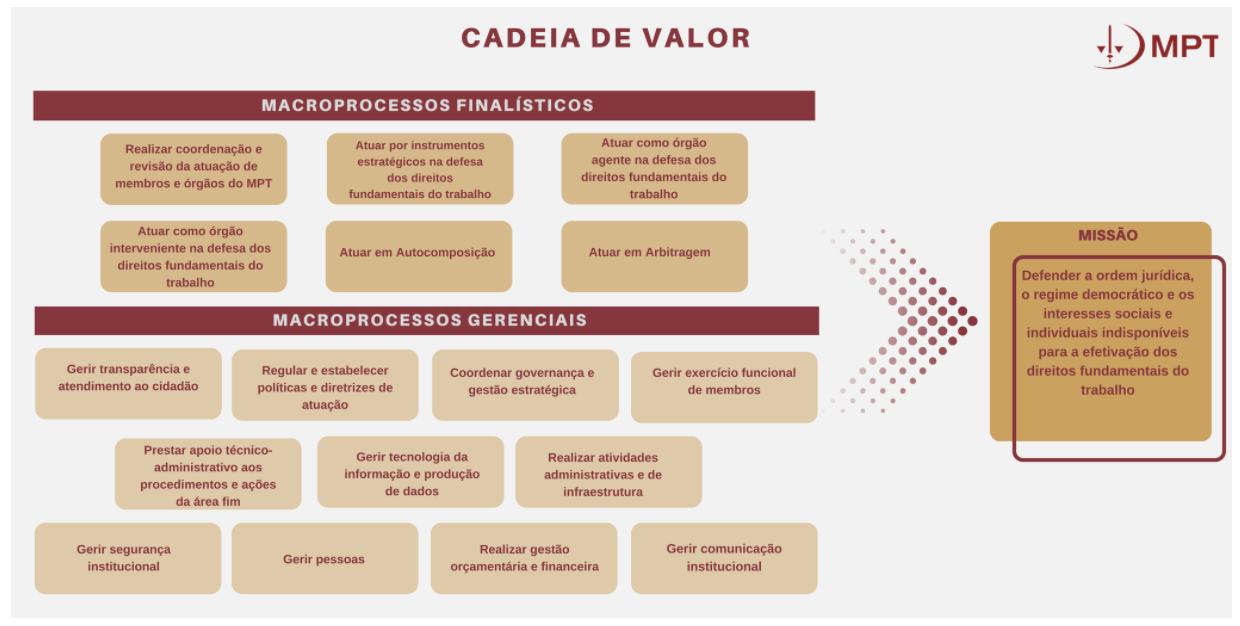 A Cadeia de Valor representa a forma como a instituição organiza os seus processos de trabalho, agrupados em macroprocessos, observando os elos e o papel de cada um no alcance dos objetivos da instituição e na entrega de valor à sociedade.
107
ARQUITETURA DE PROCESSOS
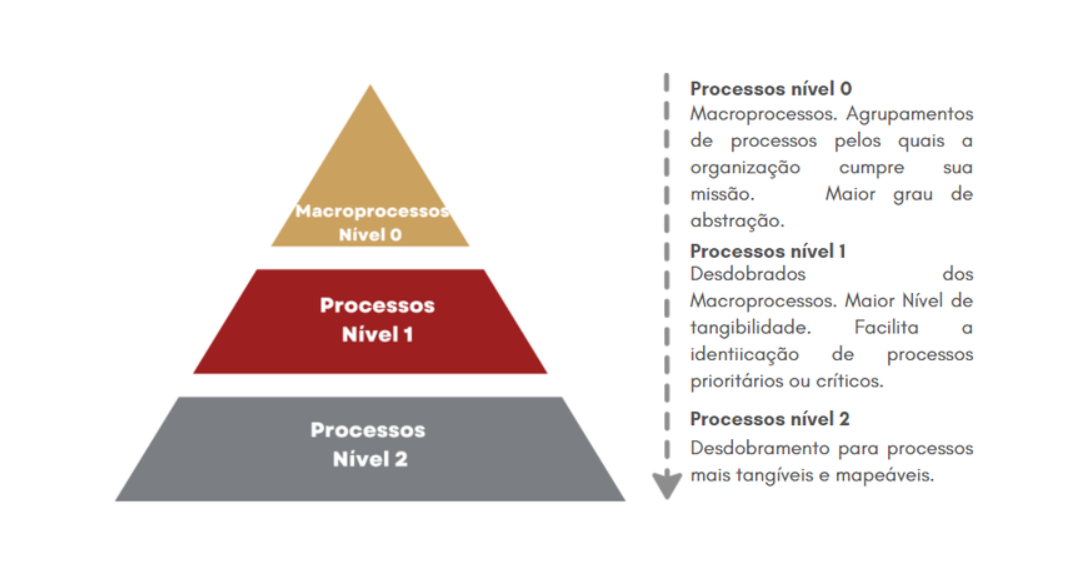 A arquitetura de processos  se apresenta como um instrumento gerencial que consolida o rol dos principais processos de trabalho de uma organização, desdobrando a Cadeia de Valor. 

Infográfico da Construção e Resultados Finais da Arquitetura de Processos do MPT
108
OBRIGADA!

Reunião de Análise da Estratégia (RAE)

Secretaria de Planejamento e Gestão Estratégica (SGE)
13 de abril de 2023

Ludmila Reis Brito Lopes
Secretária de Planejamento e Gestão Estratégica
109